ГУДО «Докшицкий районный центр детей и молодёжи»
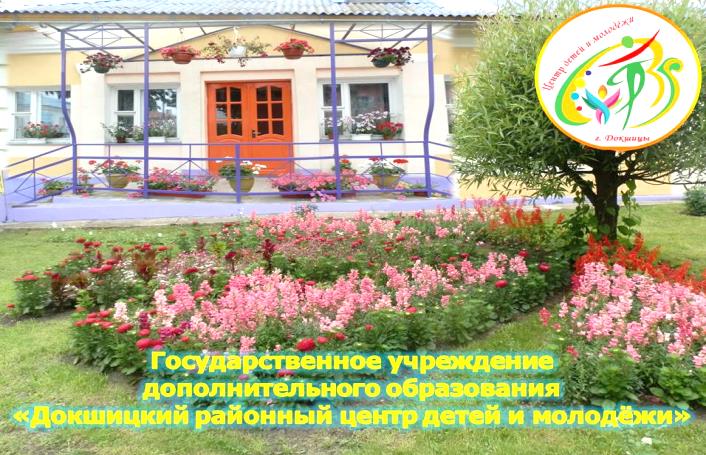 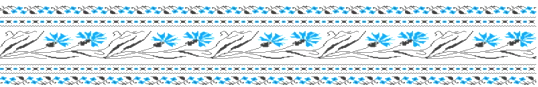 Воспитание 
гражданско-патриотических качеств учащихся 
на основе регионального компонента. 
Директор Светлана Антоновна Янукович
К патриотизму нельзя только призывать, его нужно заботливо воспитывать.         
                                Д.С. Лихачев
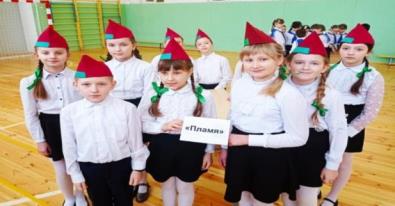 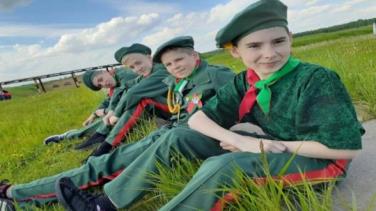 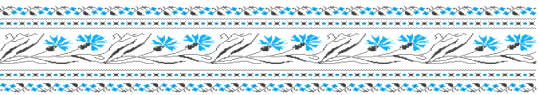 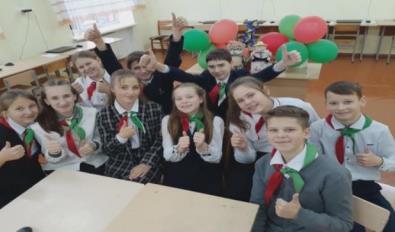 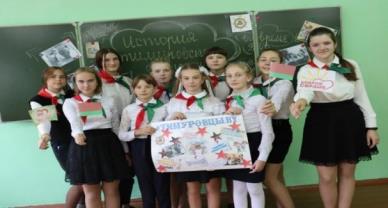 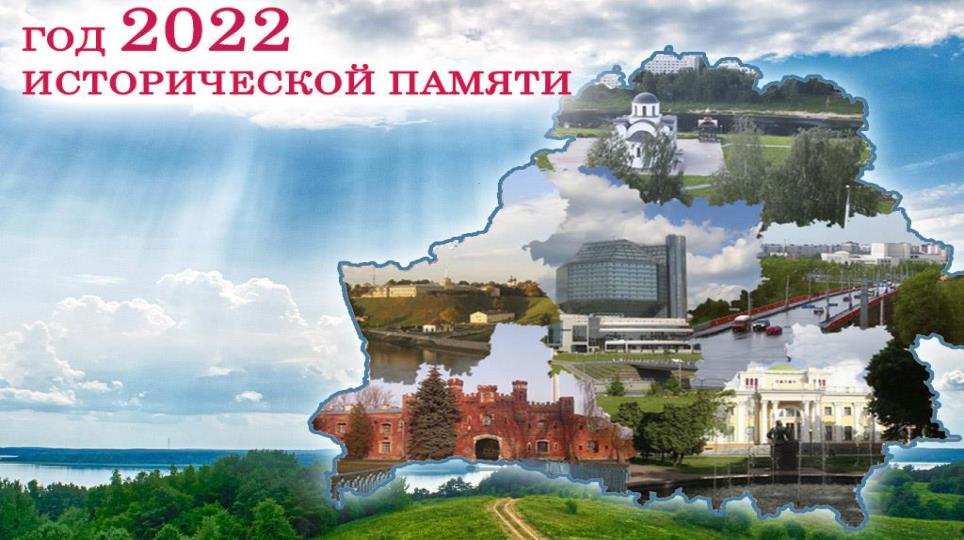 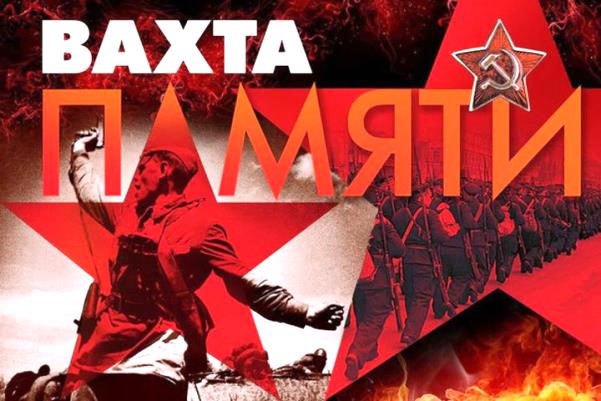 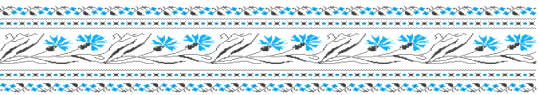 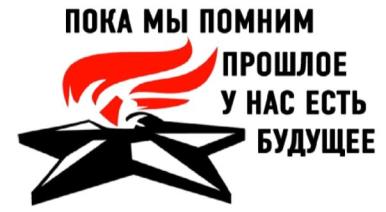 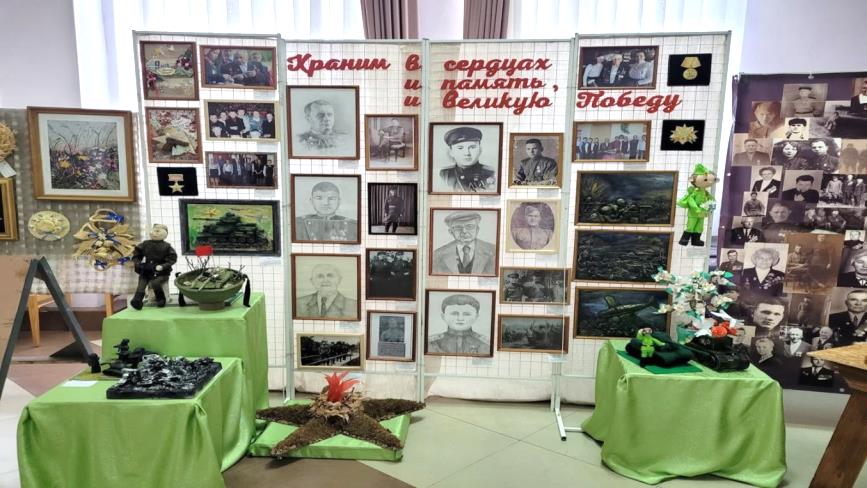 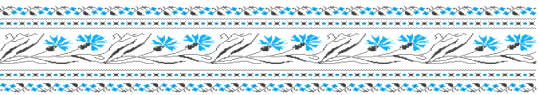 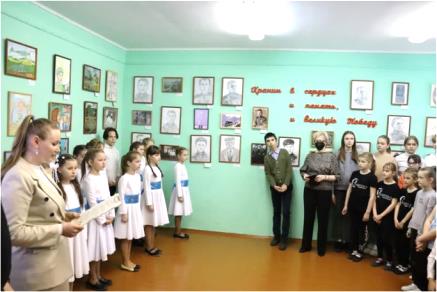 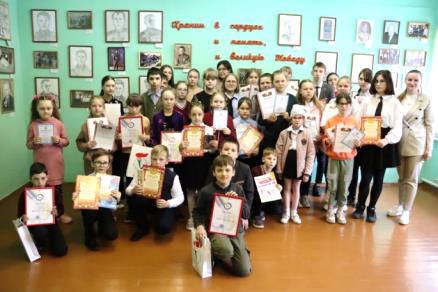 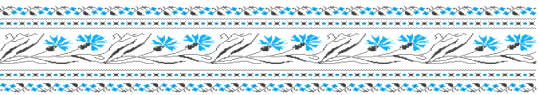 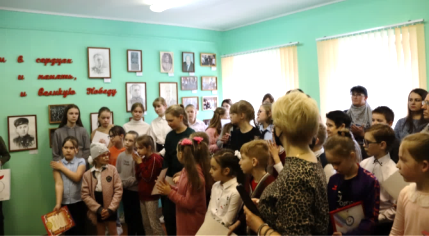 Храним в сердцах и память, и Великую Победу
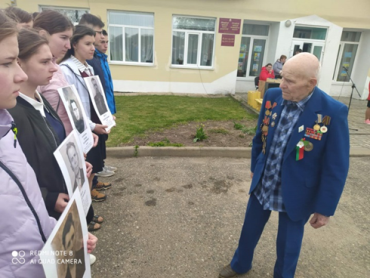 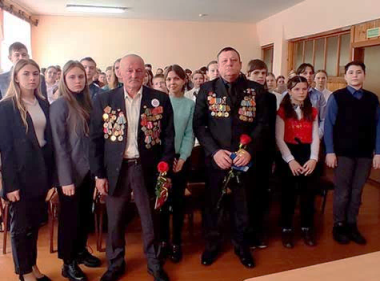 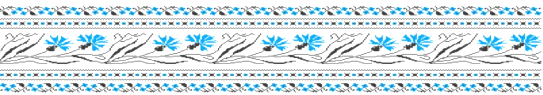 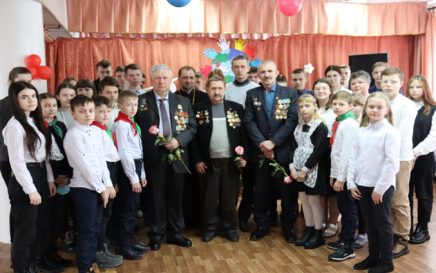 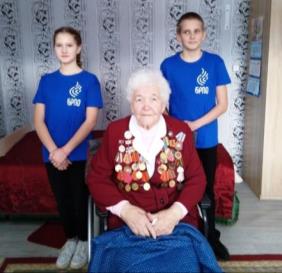 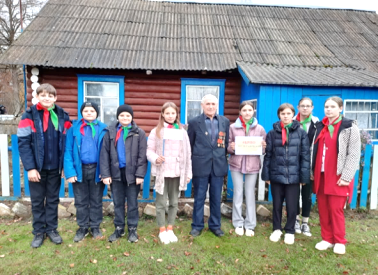 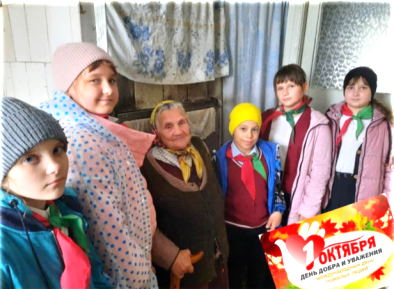 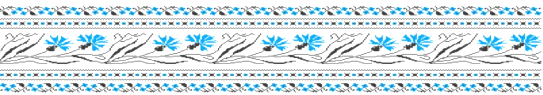 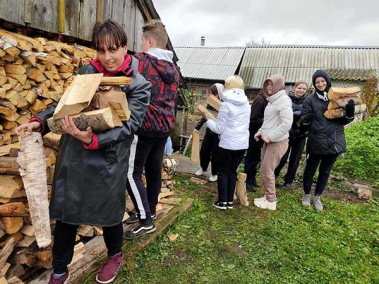 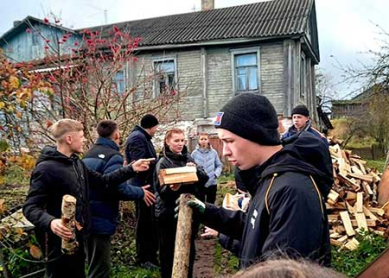 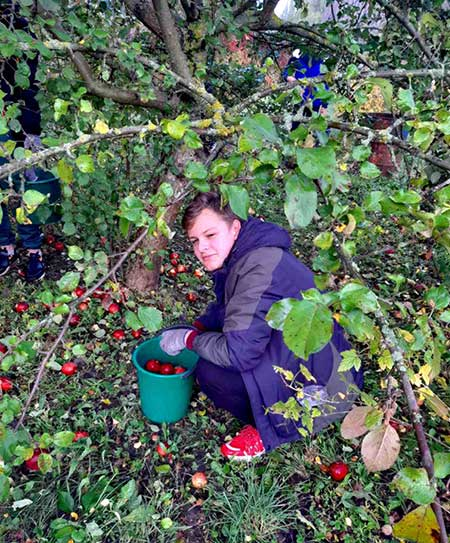 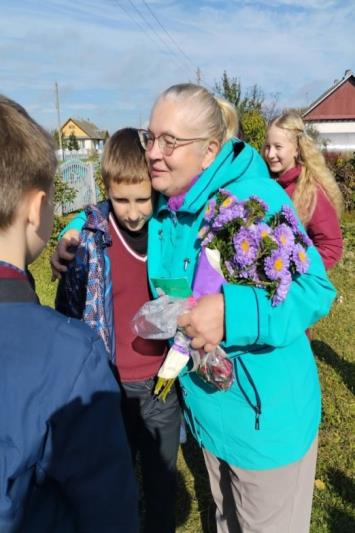 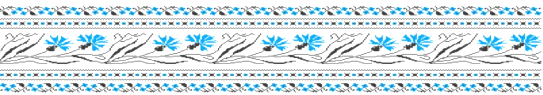 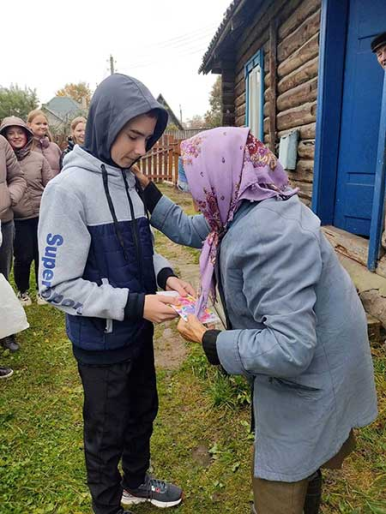 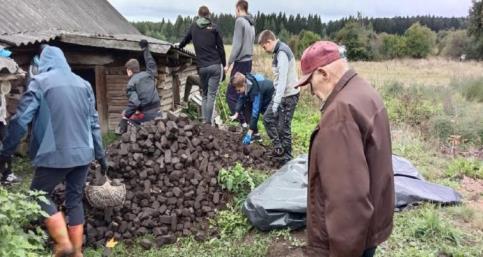 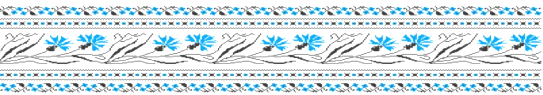 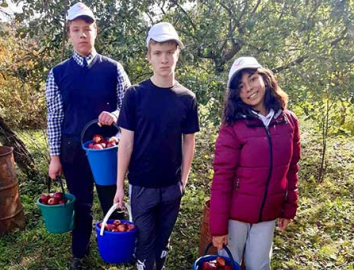 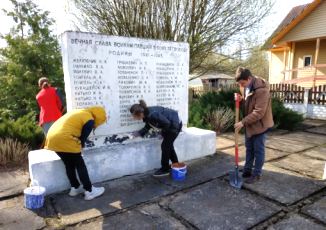 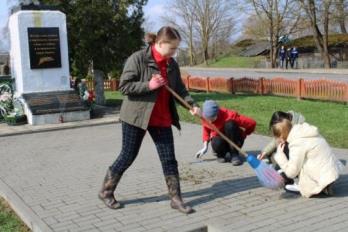 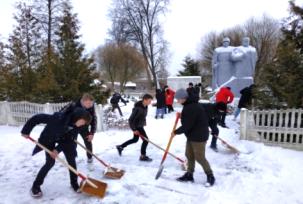 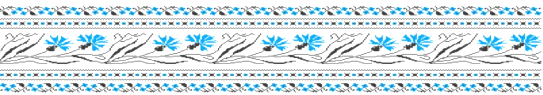 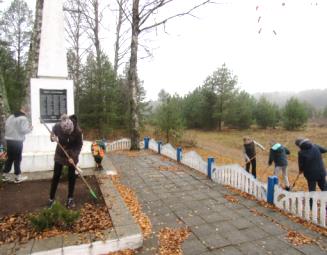 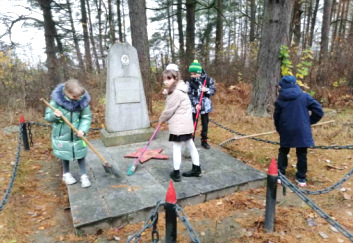 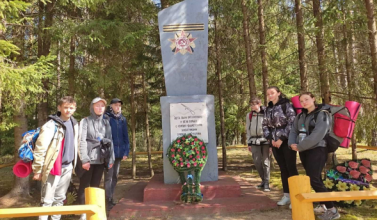 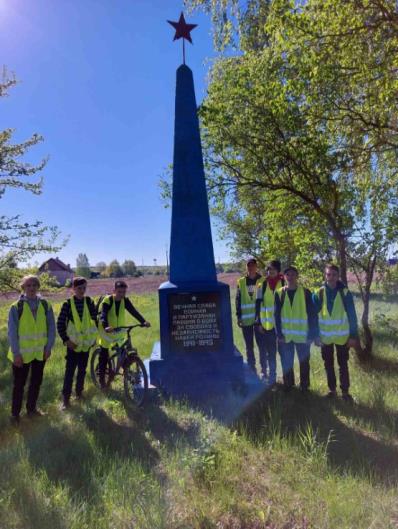 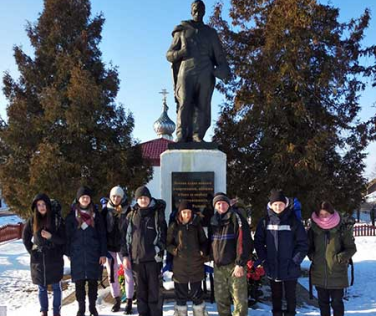 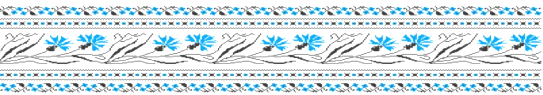 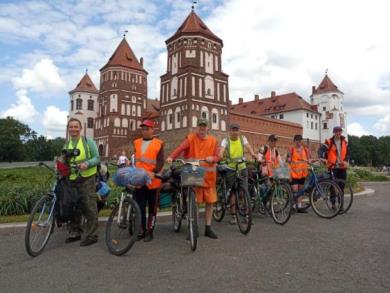 аг.Парафьяново – г.Молодечно – г.п.Ивенец – г.п.Мир – г.Новогрудок –  аг.Гольшаны – аг.Крево – г.Сморгонь– г.Вилейка –  г.п.Будслов – аг.Парафьяново.
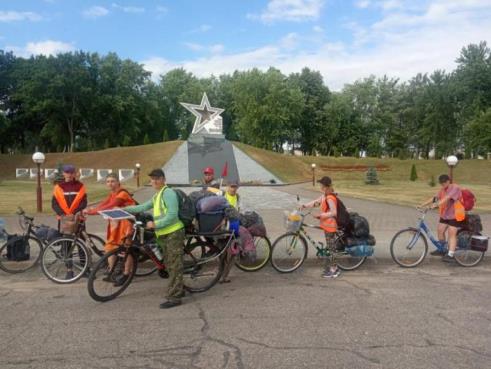 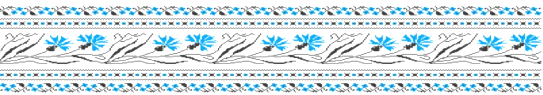 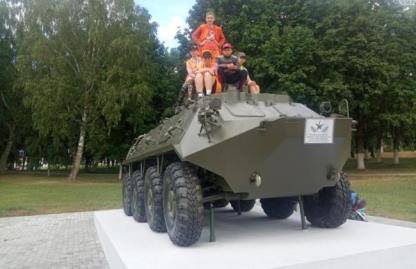 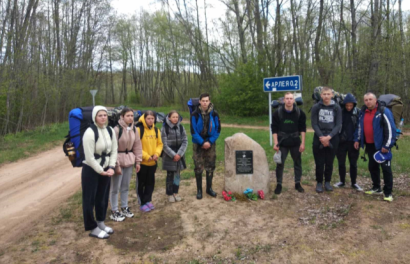 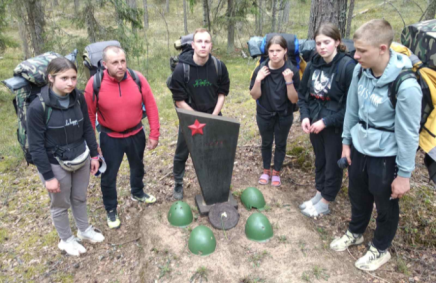 г.Докшицы – г. Витебск –г.п.Езерище – д.Холомерье – д.Труды – д.Новая Полота – д.Юровичи – г.Полоцк – г.Докшицы;
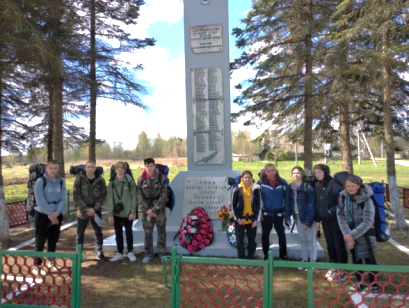 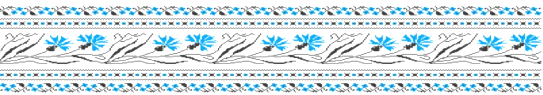 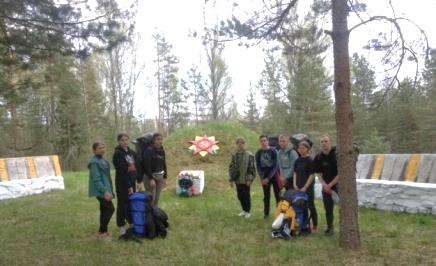 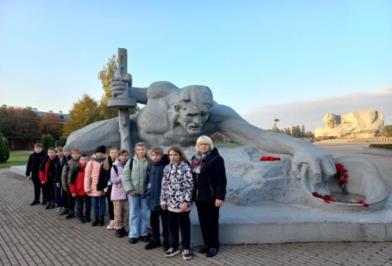 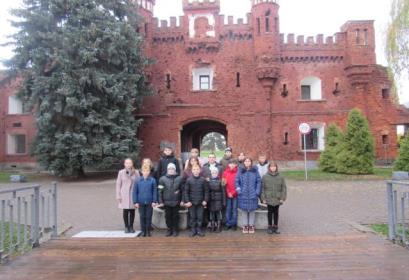 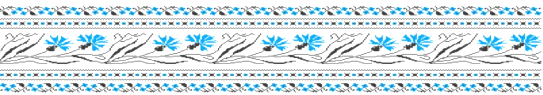 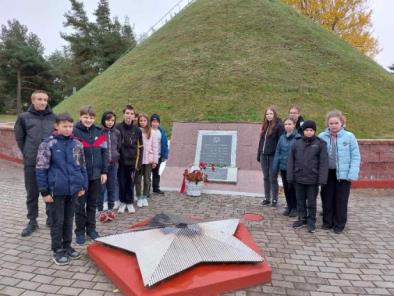 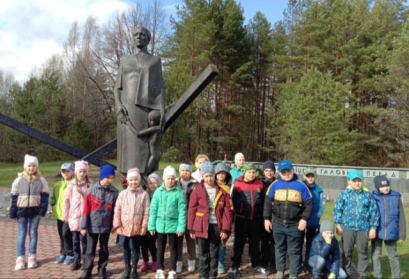 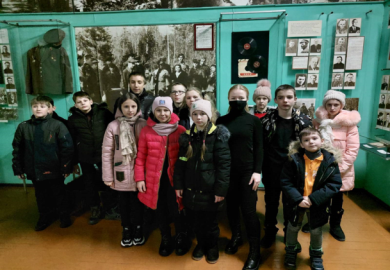 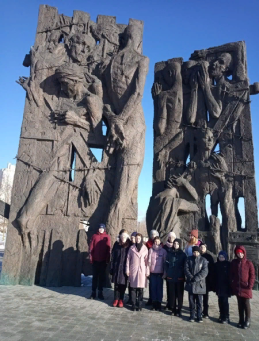 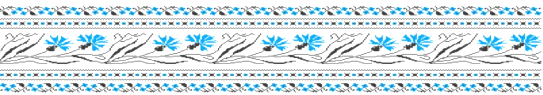 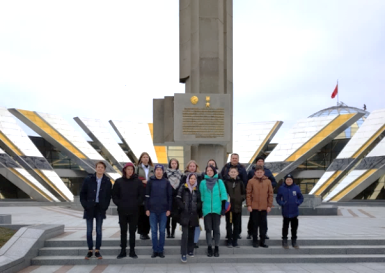 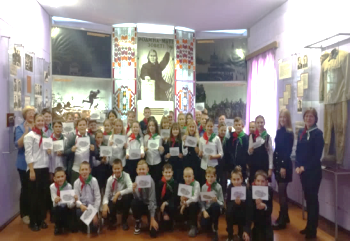 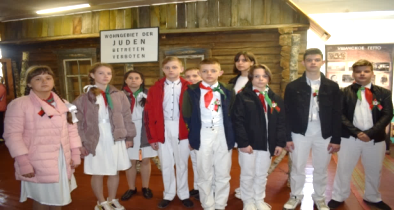 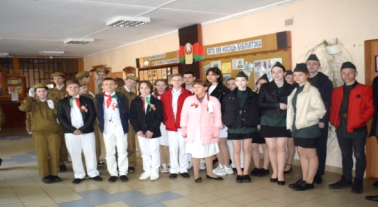 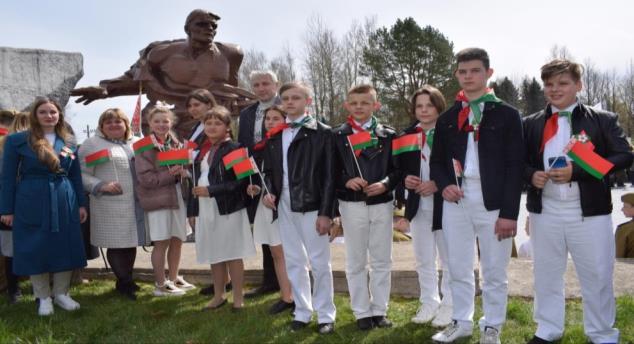 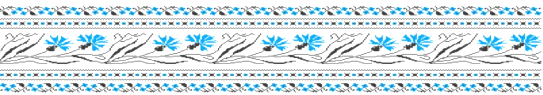 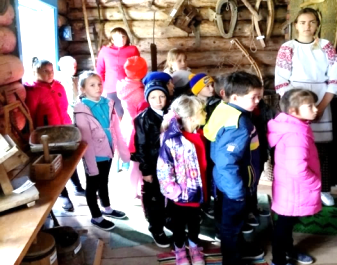 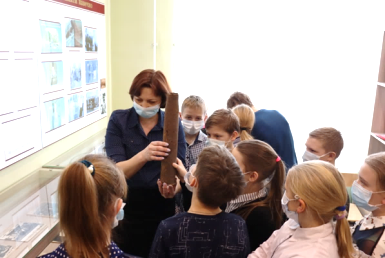 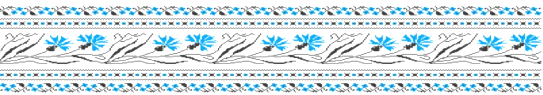 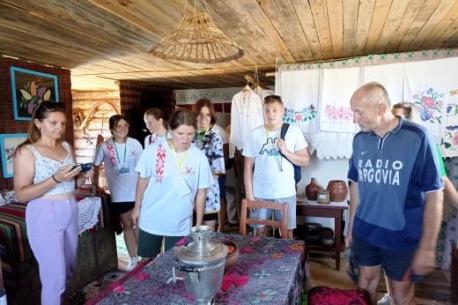 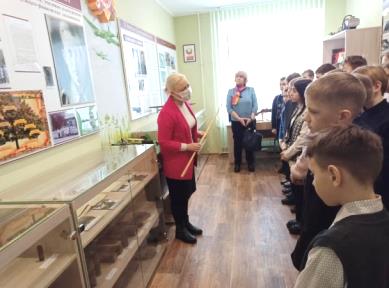 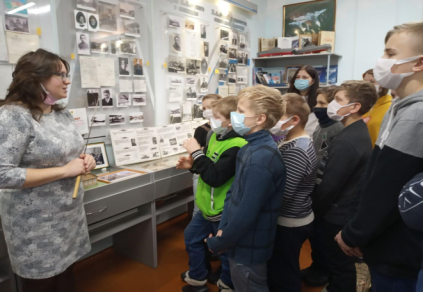 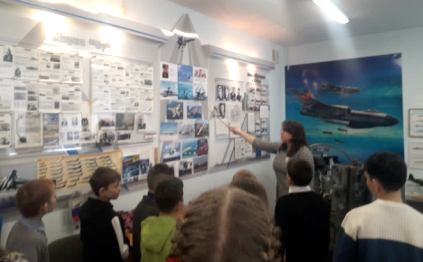 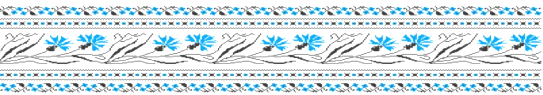 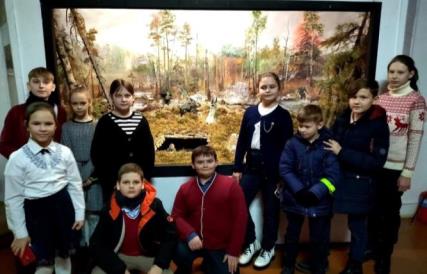 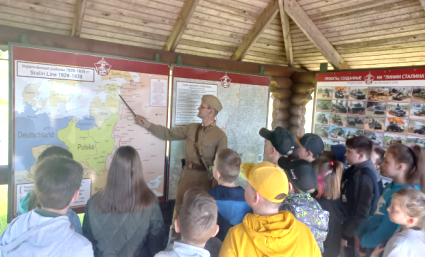 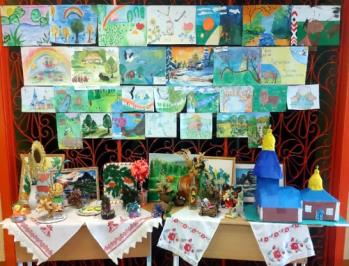 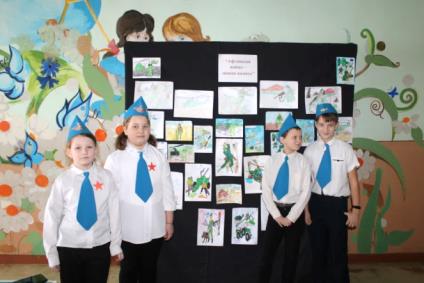 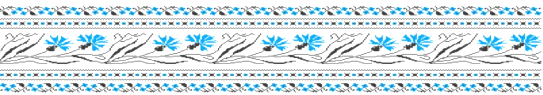 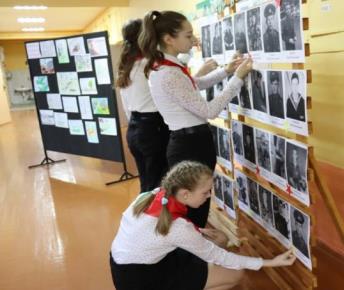 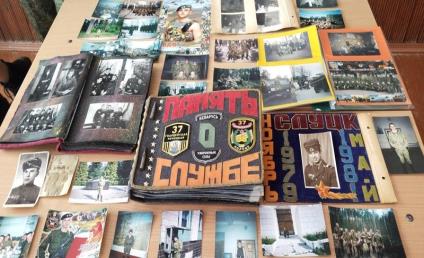 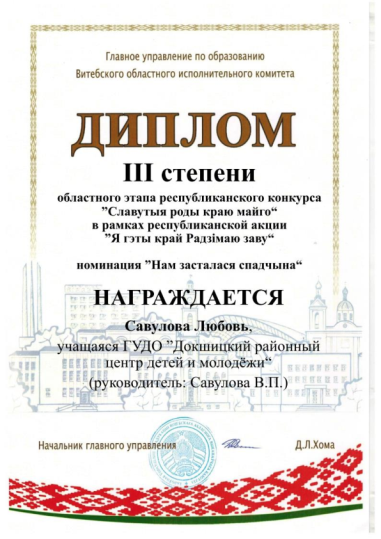 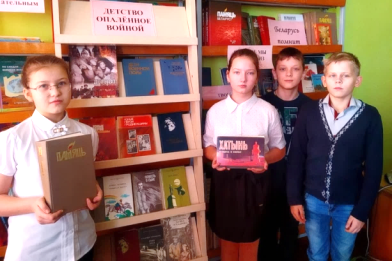 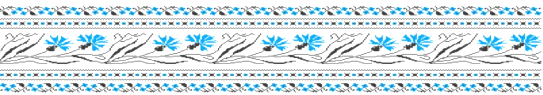 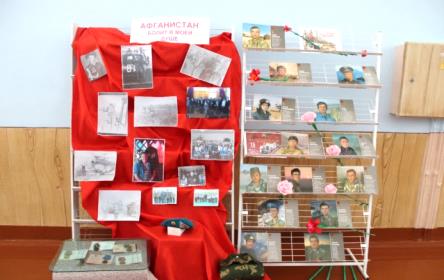 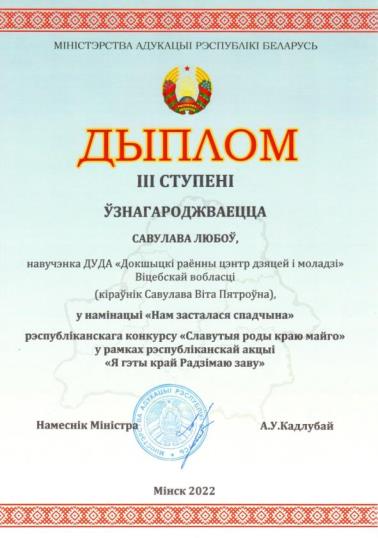 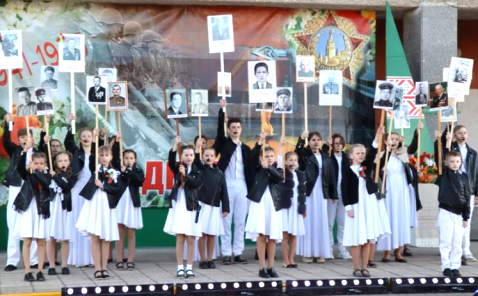 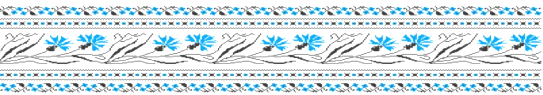 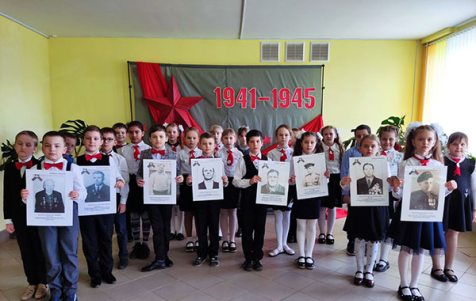 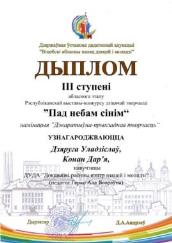 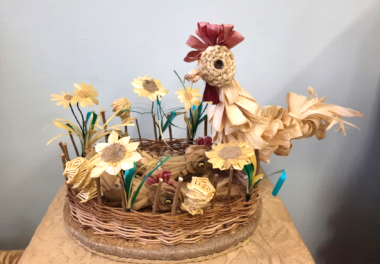 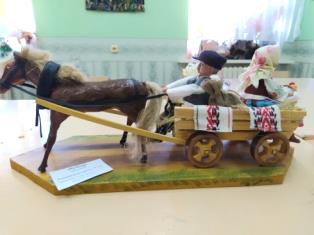 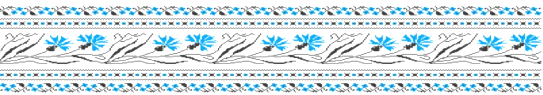 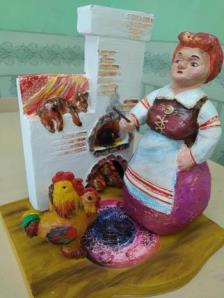 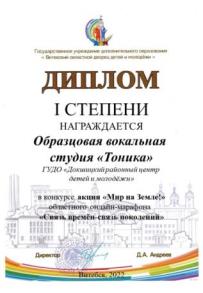 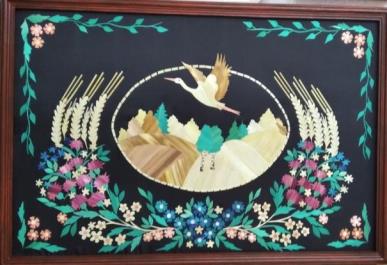 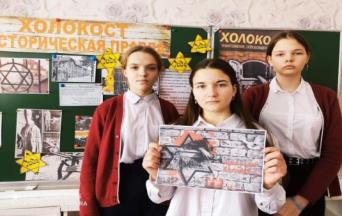 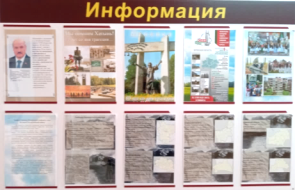 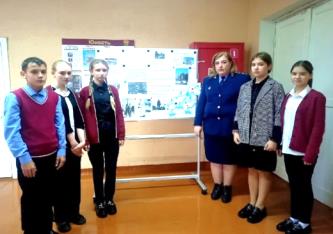 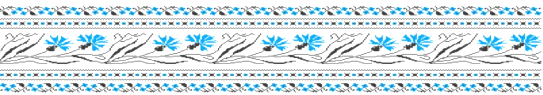 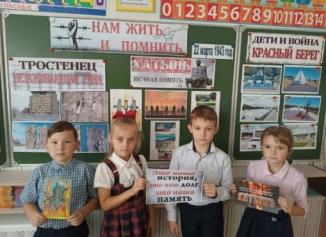 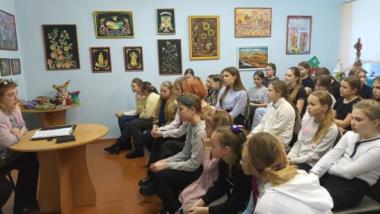 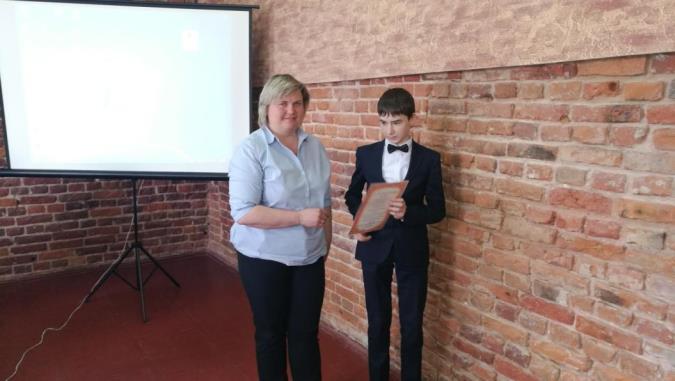 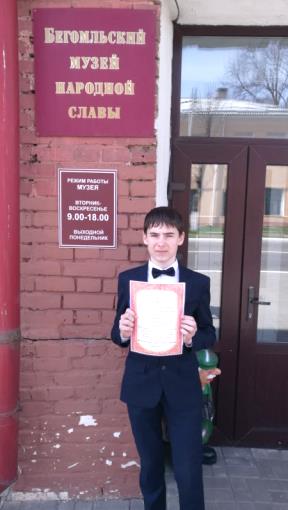 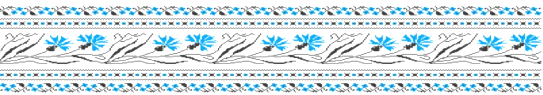 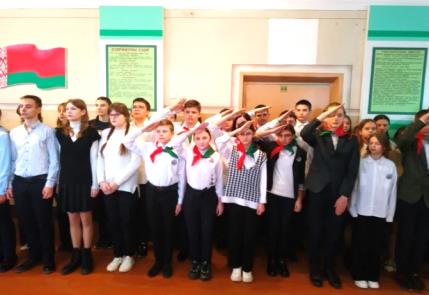 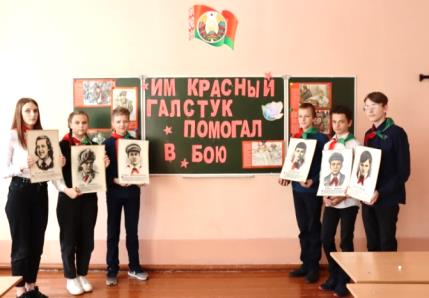 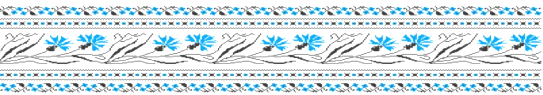 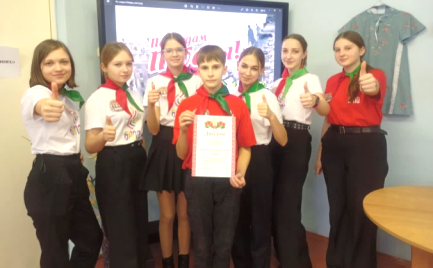 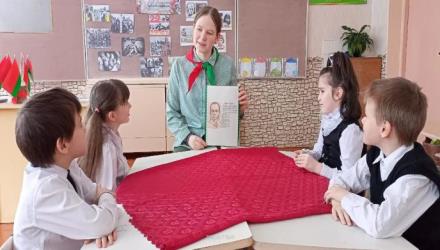 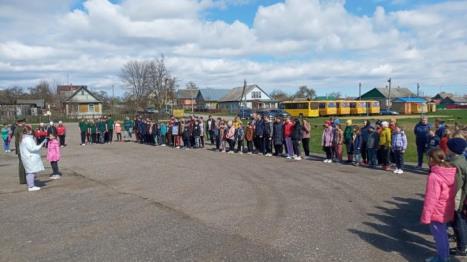 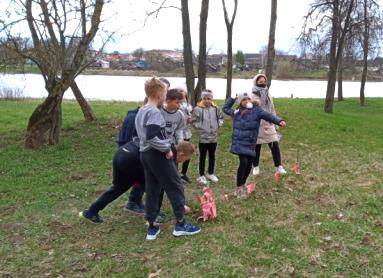 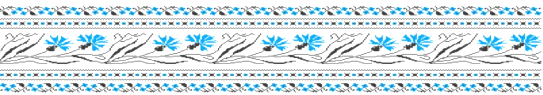 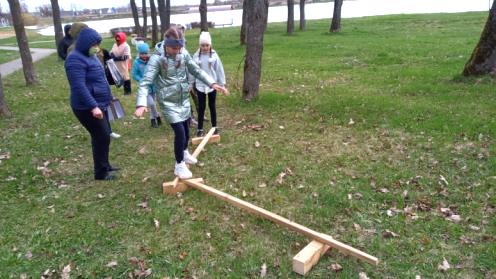 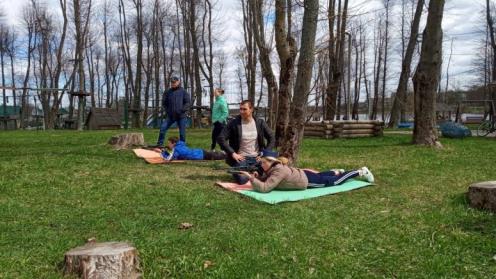 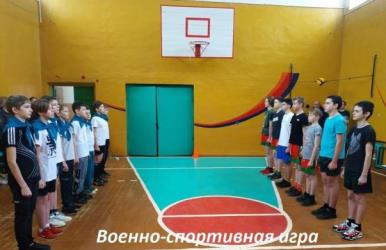 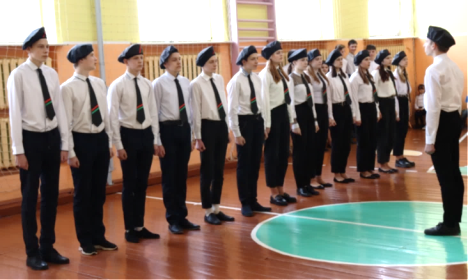 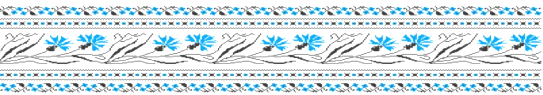 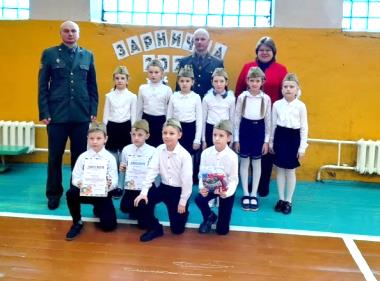 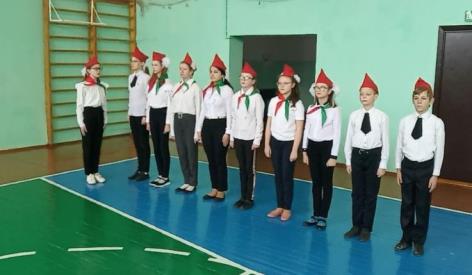 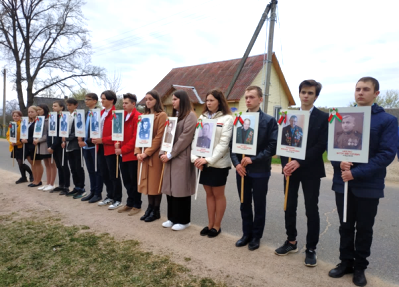 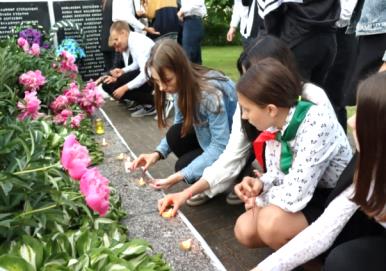 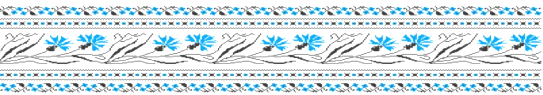 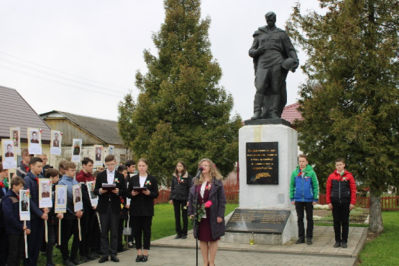 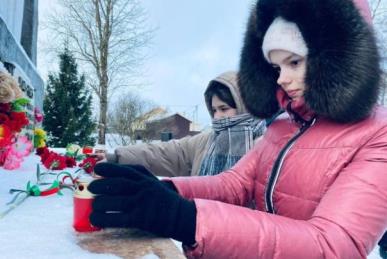 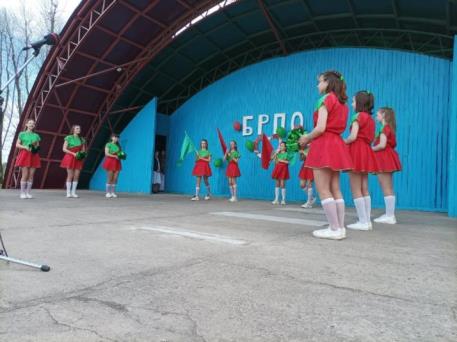 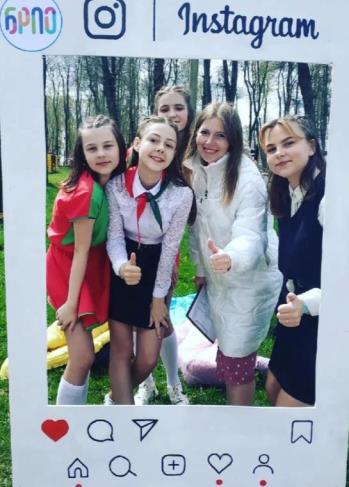 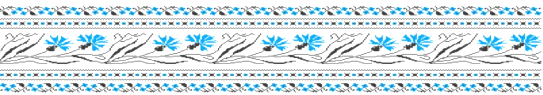 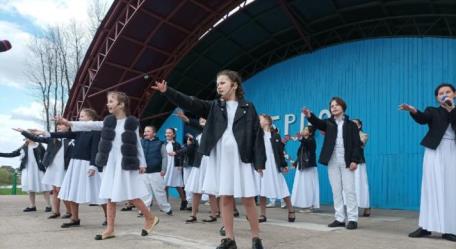 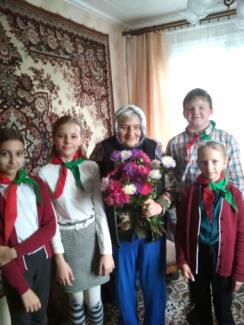 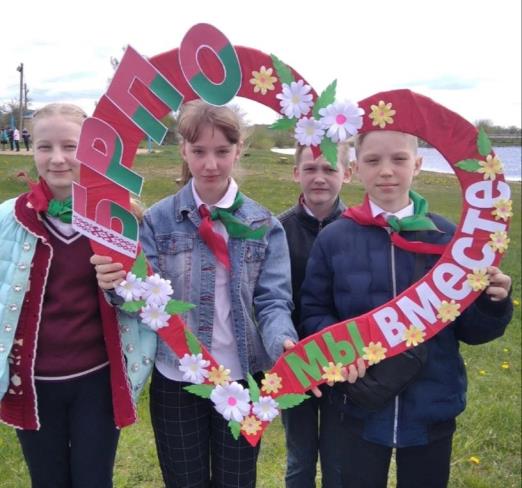 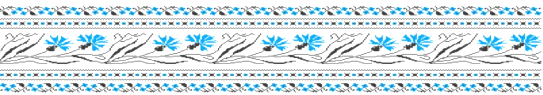 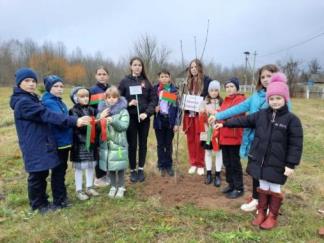 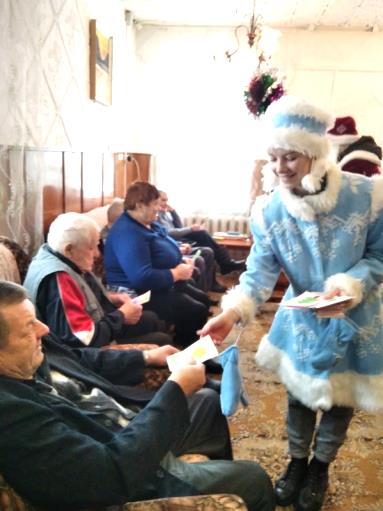 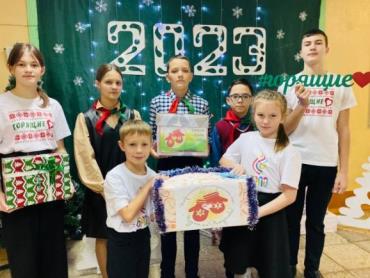 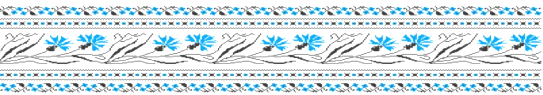 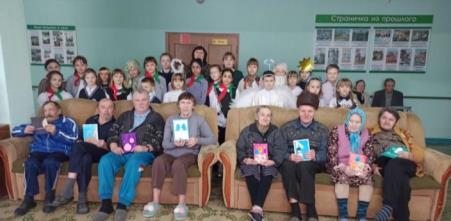 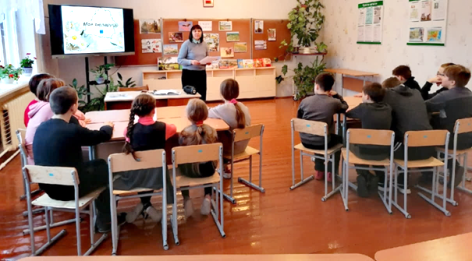 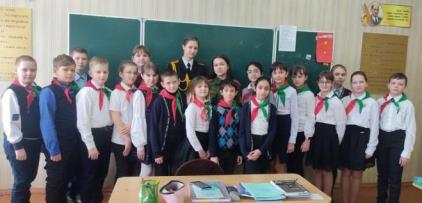 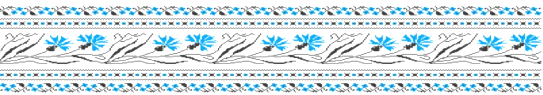 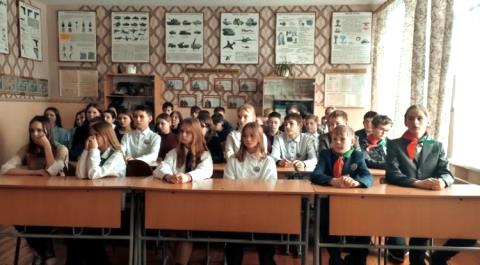 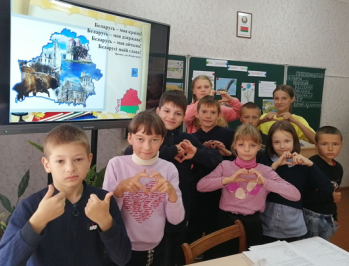 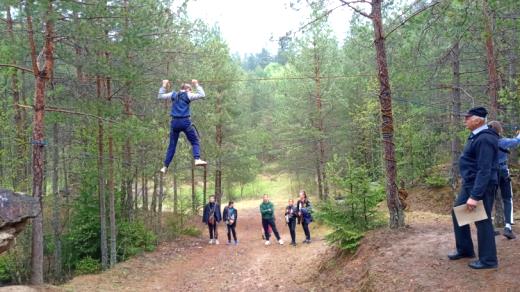 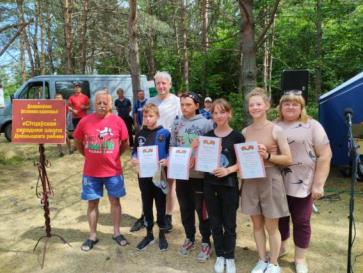 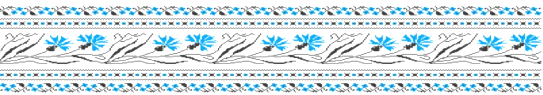 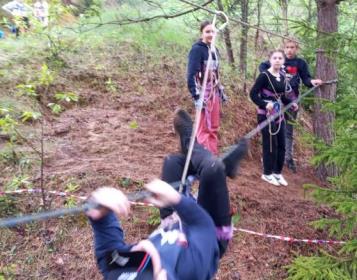 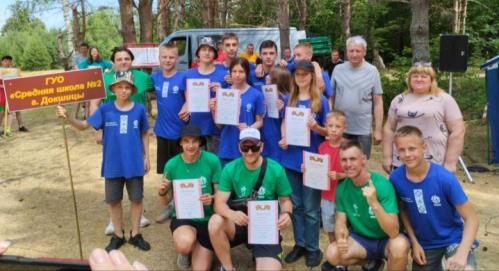 Рейтинг участия в районных мероприятиях
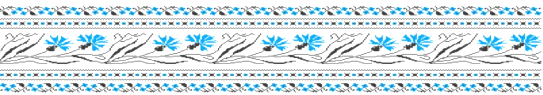 Рейтинг результативности участия в областных мероприятиях
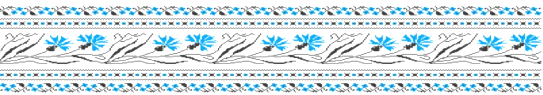 Рейтинг результативности участия в областных патриотических мероприятиях
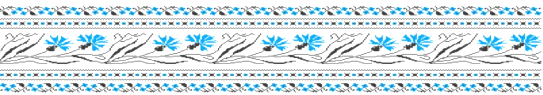 Рейтинг результативности участия в республиканских мероприятиях
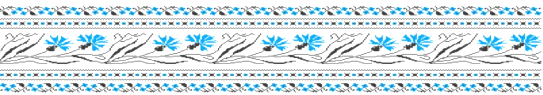 Рейтинг результативности участия в республиканских патриотических мероприятиях
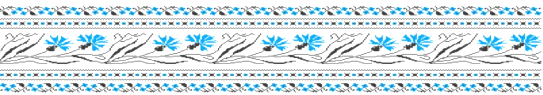 Рейтинг участия в районных мероприятиях
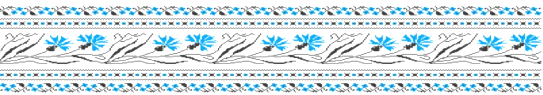